UNIVERSIDADE FEDERAL DO ESPÍRITO SANTO
CENTRO DE CIÊNCIAS AGRÁRIAS E ENGENHARIAS
PROGRAMA DE PÓS-GRADUAÇÃO EM CIÊNCIAS FLORESTAIS
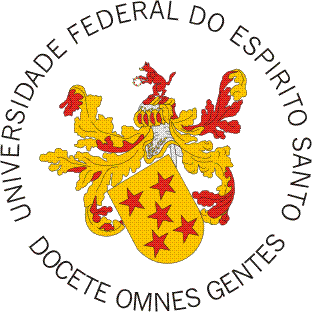 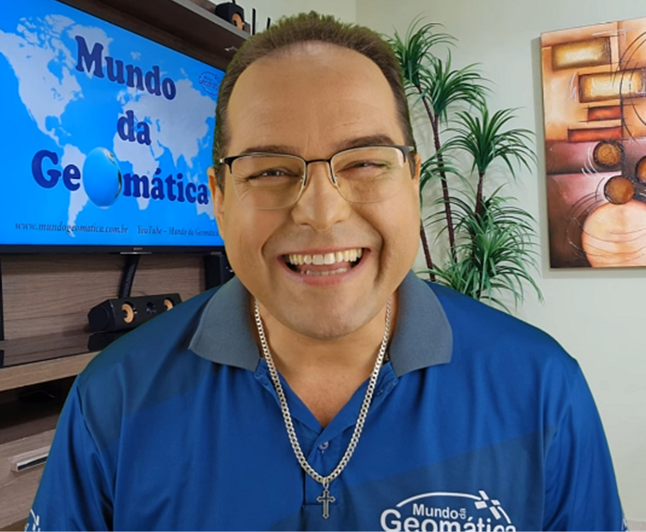 Sensoriamento Remoto(SR)
Professor Dr. Alexandre Rosa
 dos Santos
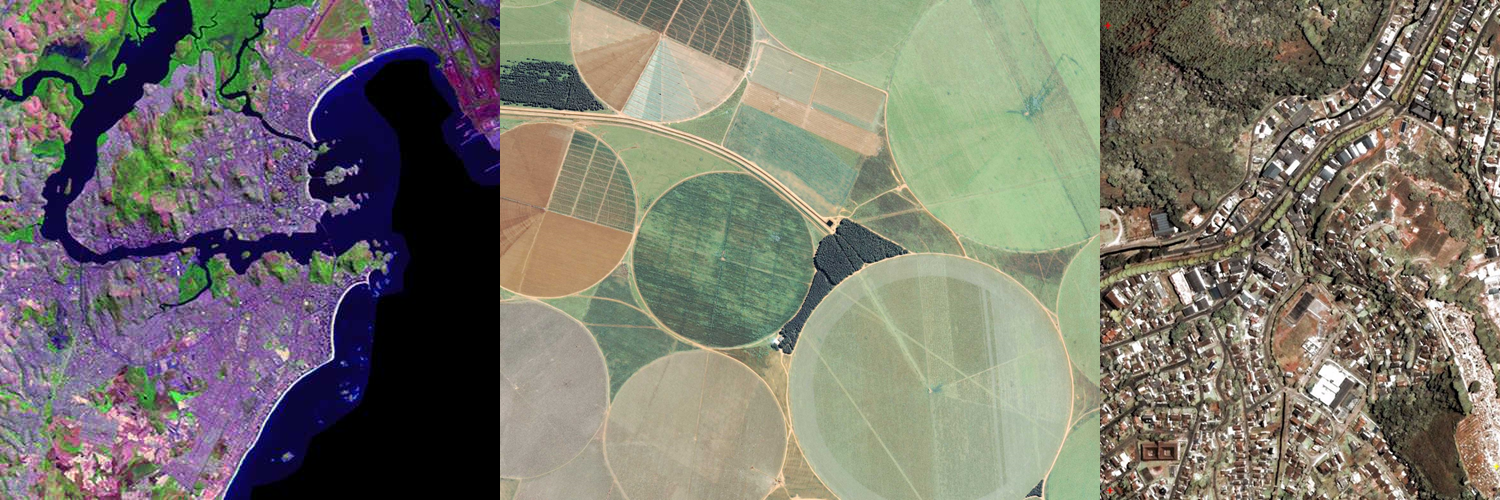 UNIVERSIDADE FEDERAL DO ESPÍRITO SANTO
CENTRO DE CIÊNCIAS AGRÁRIAS E ENGENHARIAS
PROGRAMA DE PÓS-GRADUAÇÃO EM CIÊNCIAS FLORESTAIS
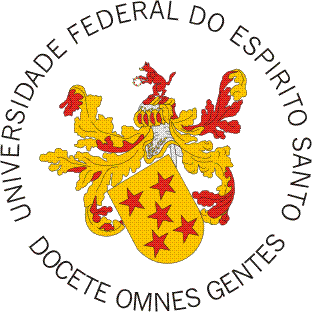 Prof. Dr. Alexandre Rosa dos Santos - (Prof. Titular CCAE-UFES) 
Departamento de Engenharia Rural - ERU
Programa de Pós-Graduação (Mestrado/Doutorado) em Ciências Florestais da UFES
Programa de Pós-Graduação (Mestrado/Doutorado) em Ciência Florestal da UFV
Bolsista de Produtividade em Pesquisa do CNPq - Comitê RF - Recursos Florestais
CONTATOS
Email: mundogeomatica@yahoo.com.br (oficial)
alexandre.r.santos@ufes.br (UFES)
alexandre.santos@pq.cnpq.br (bolsista de produtividade CNPq)
PORTAL MUNDO DA GEOMÁTICA: http://www.mundogeomatica.com.br
GAGEN: http://www.mundogeomatica.com.br/Gagen.htm
Telefone: 28-3552-8908 (sala no CCAE-UFES) 28-9-9926-0262 (celular)
Curriculum Lattes CNPq: http://lattes.cnpq.br/7125826645310758 
FORMAÇÃO
Pós-Doutorado em Ciências Florestais (Sensoriamento Remoto e Geoprocessamento) – UFV (Conceito CAPES 6)
Doutorado em Engenharia Agrícola – UFV (Conceito CAPES 6)
Mestrado em Meteorologia Agrícola – UFV (Conceito CAPES 5)
Especialização - Metodologia Ensino da Língua Portuguesa e Inglesa – UCAM
Graduação 02 – Licenciatura em Letras - Português e Inglês – UNIFRAM
Graduação 01 – Agronomia – UFES
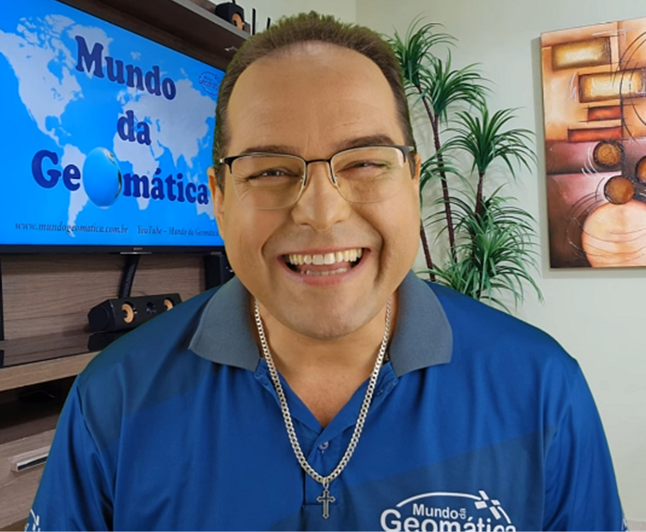 AULA 04 Noções Básicas sobre o Vegetação e sua Interação com a Radiação Solar
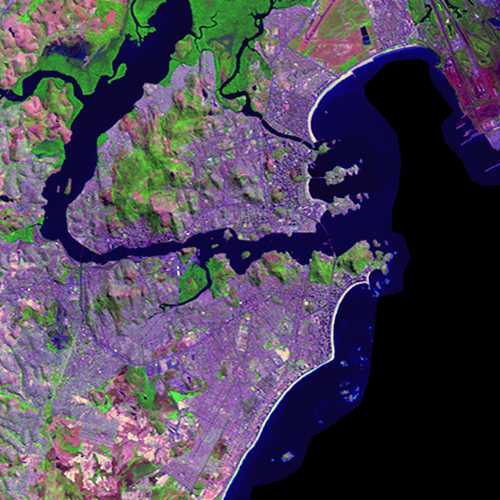 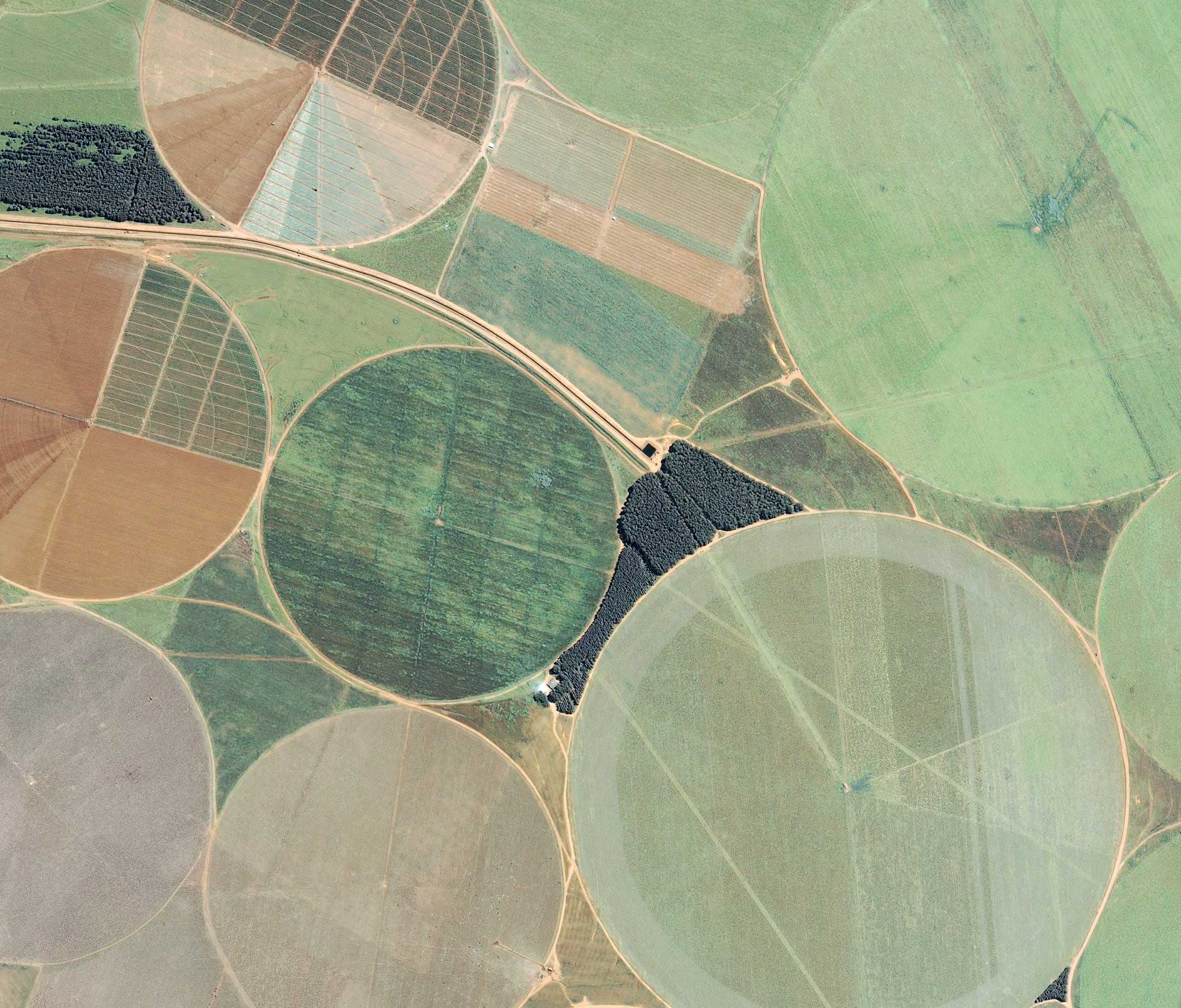 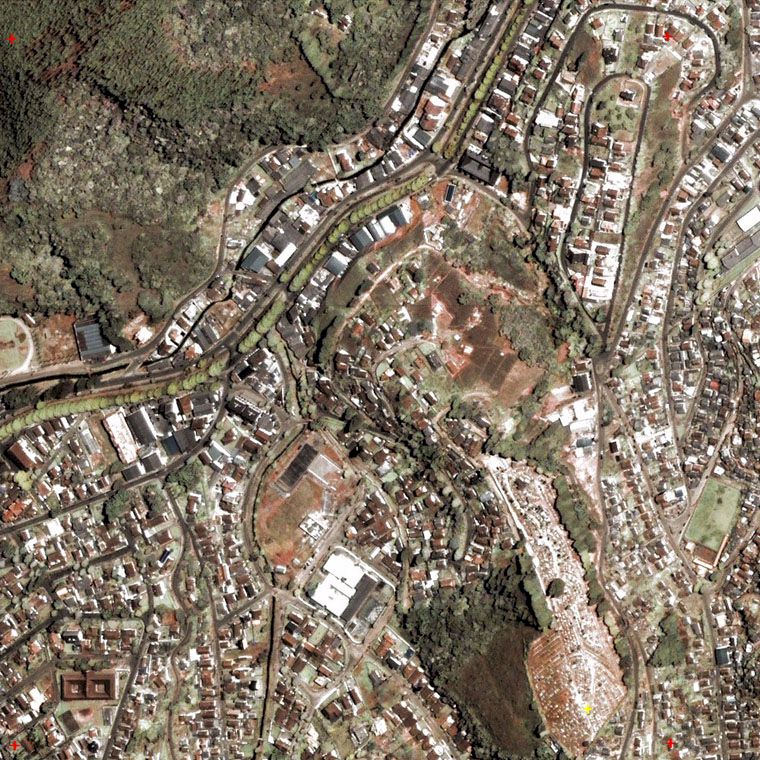 Obs: Todos os Slides apresentados foram adaptados do livro  “Fundamentos do Sensoriamento Remoto e Metodologias de  Aplicação (2ª Edição). Autor: Maurício Alves Moreira
Anatomia da Planta
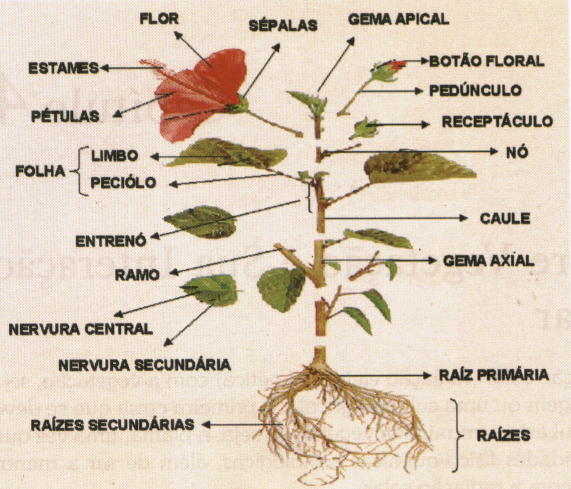 FOLHAS
RAIZ
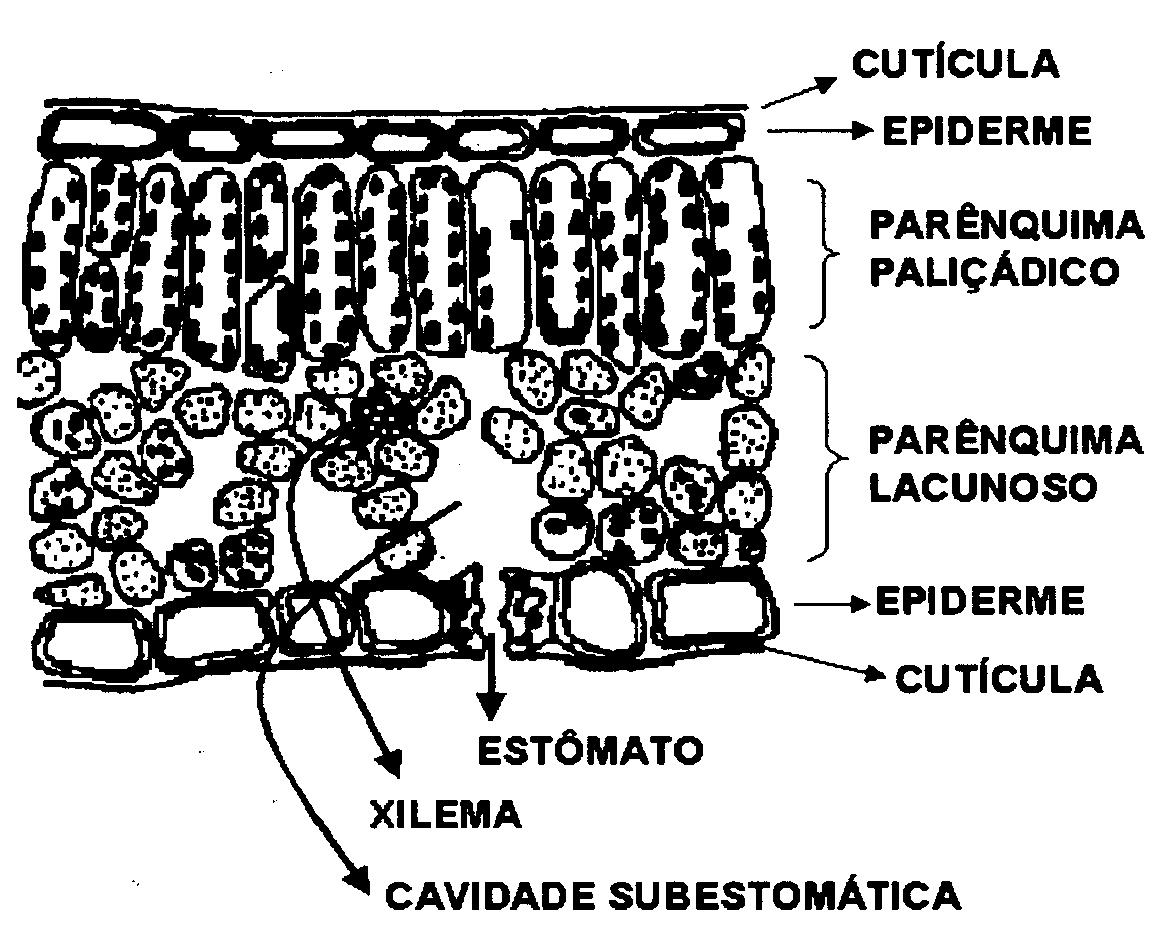 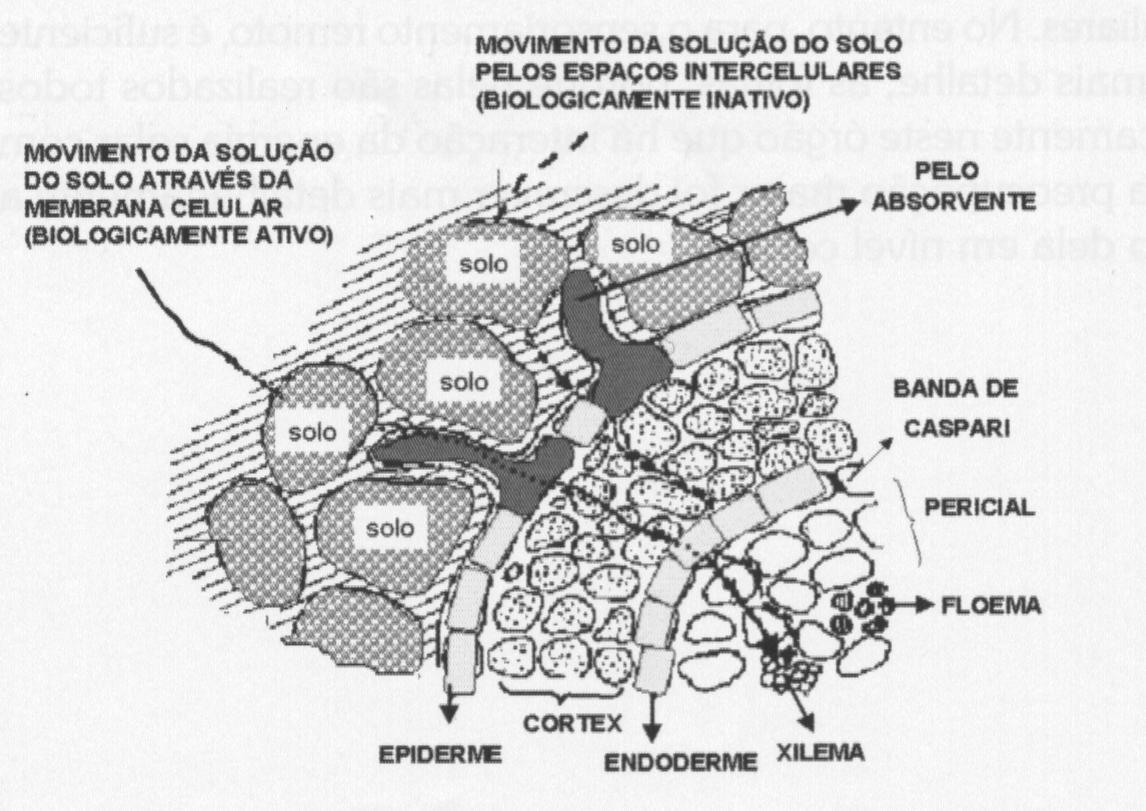 Seção transversal de raiz, mostrando as diferentes camadas e os vário tipos de transportes de solução para o xilema
Corte transversal de uma folha, mostrando a distribuição de camadas constituintes
VEJA MAIS SOBRE A FOLHA
CAULE
RESPIRAÇÃO
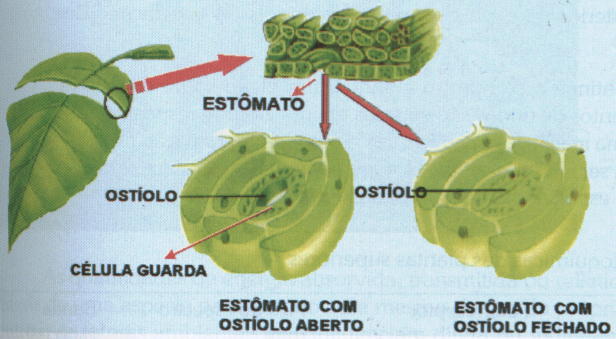 TRANSPIRAÇÃO
FOTOSSÍNTESE
Corte transversal de uma folha mostrando o
 estômato com o ostíolo aberto e fechado
FUNÇÕES DAS FOLHAS
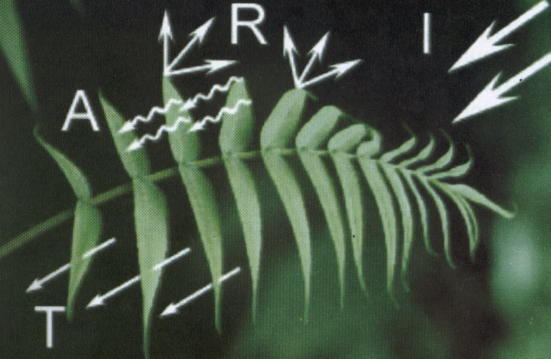 Interação da energia solar com a folha: radiação incidente (I), energia 
refletida (R), parte absorvida (A) e parte transmitida (T)
Luz
UTILIZAÇÃO DA ENERGIA SOLAR
 NA FOTOSSÍNTESE
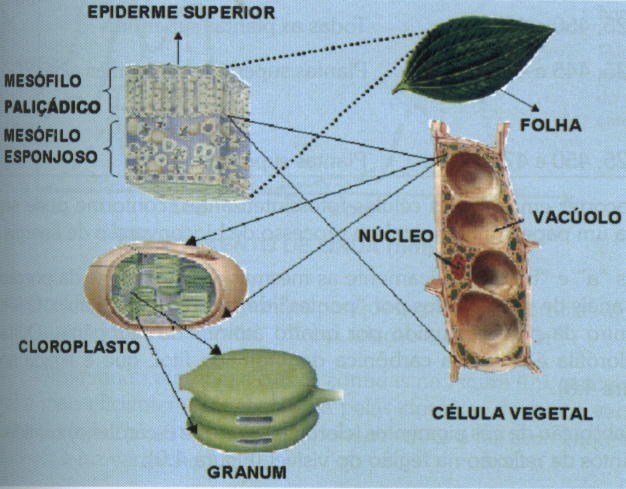 Reações da luz ou
 fotoquímicas
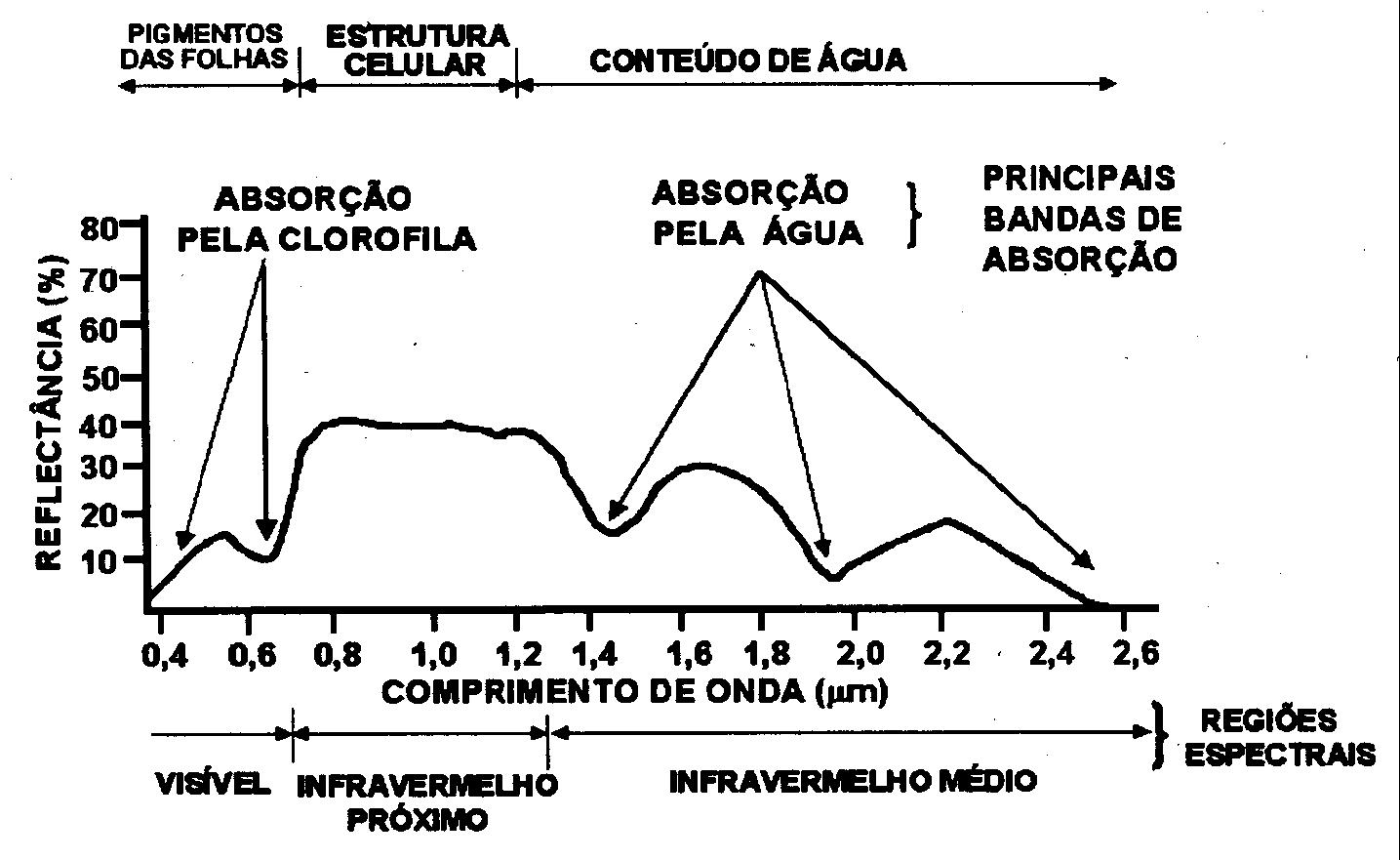 Espectro de reflectância de uma folha de vegetação verde e sadia
PORÇÃO REFLETIDA DA RADIAÇÃO SOLAR
FATORES ENVOLVIDOS NA INTERCEPTAÇÃO,
 ABSORÇÃO E REFLEXÃO DA LUZ SOLAR
 PELAS FOLHAS
Fatores morfológicos: destacam-se densidade de cobertura vegetal, distribuição horizontal e vertical de folhas e ângulo de inserção foliar.
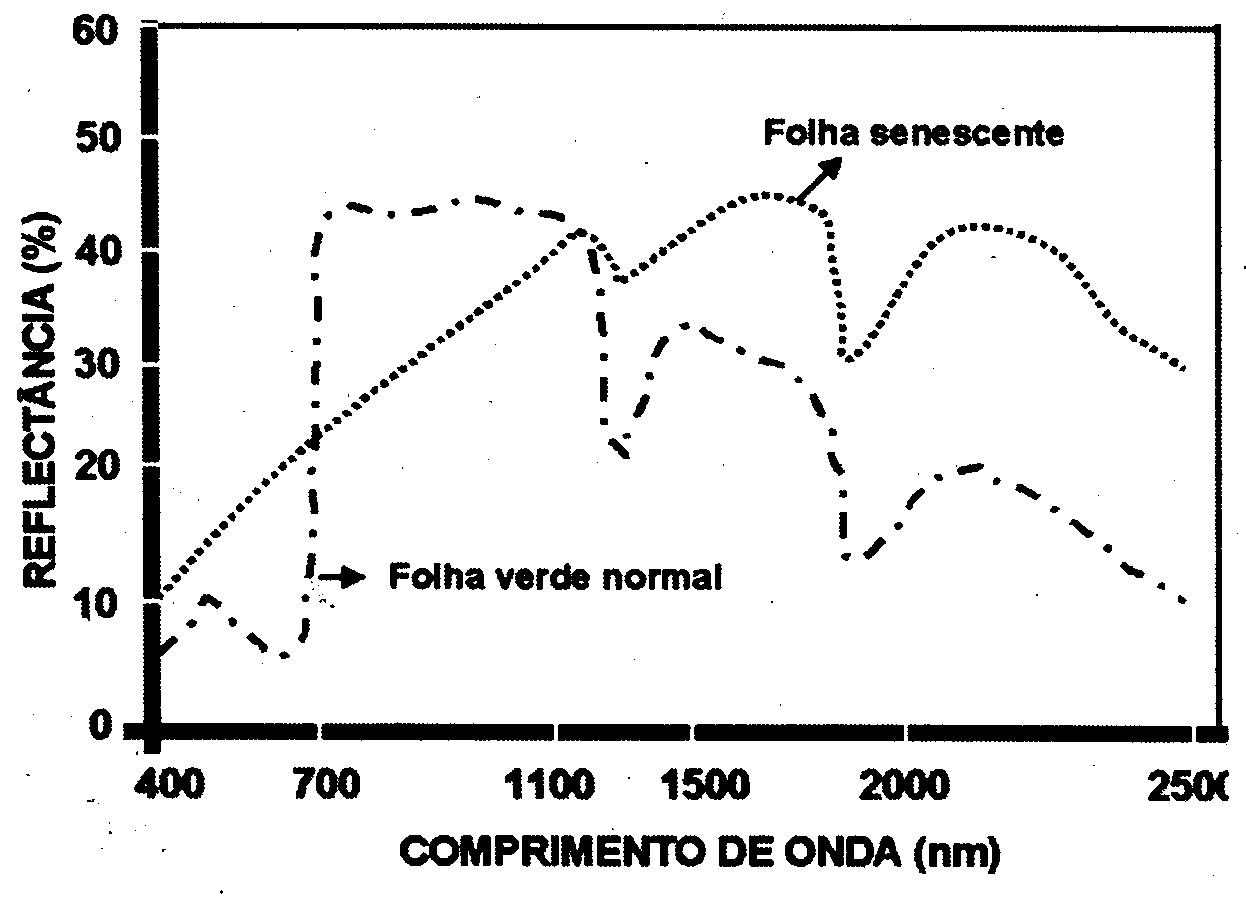 Curvas de reflectância espectral de folhas verdes e senescentes
Fatores Fisiológicos ou Funcionais
A) Idade da planta
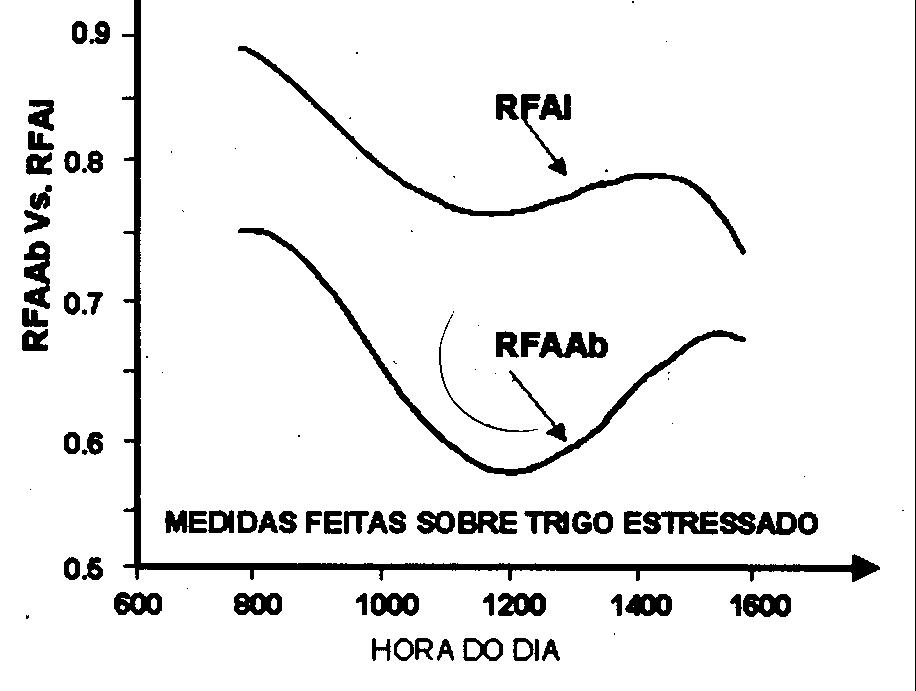 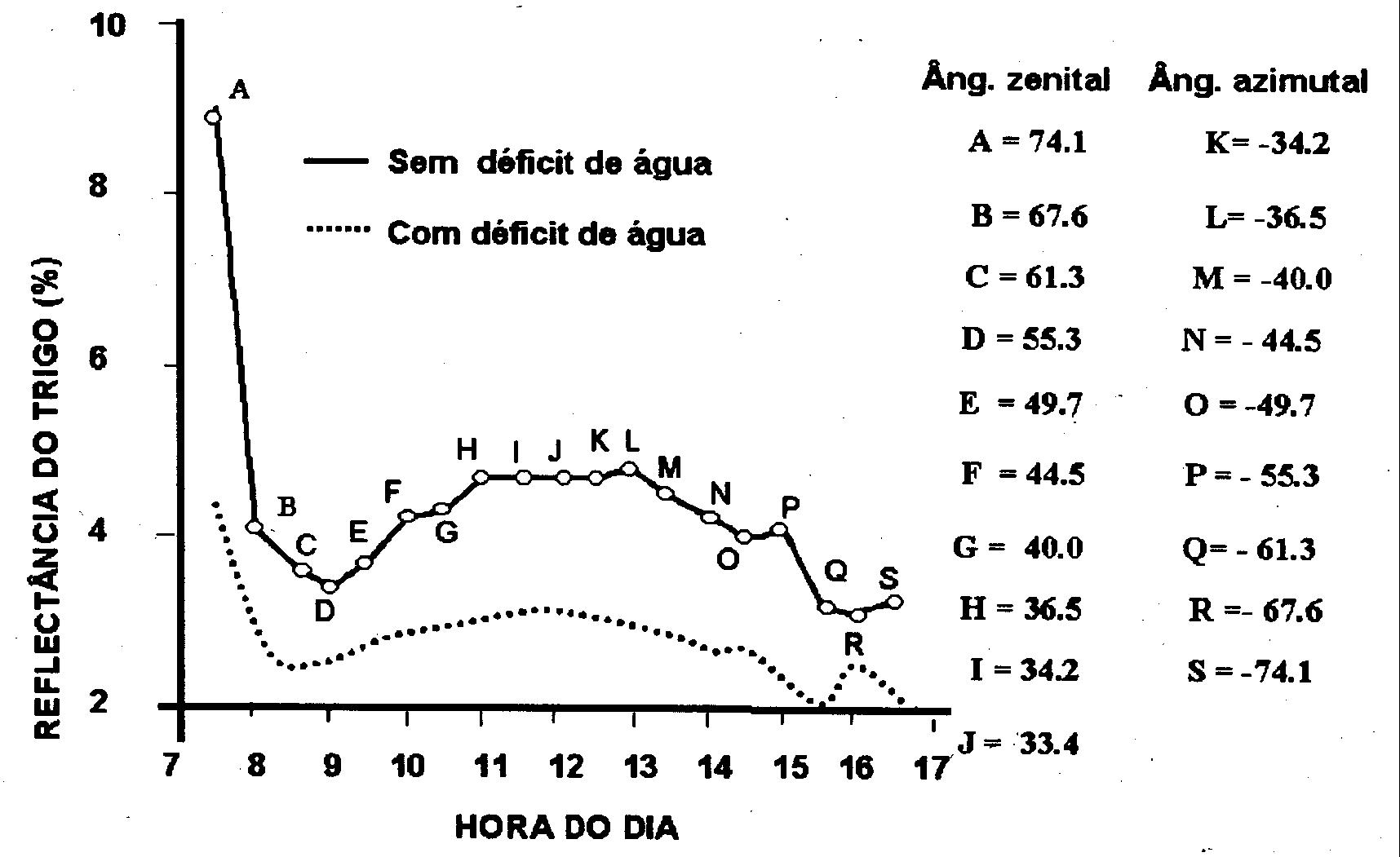 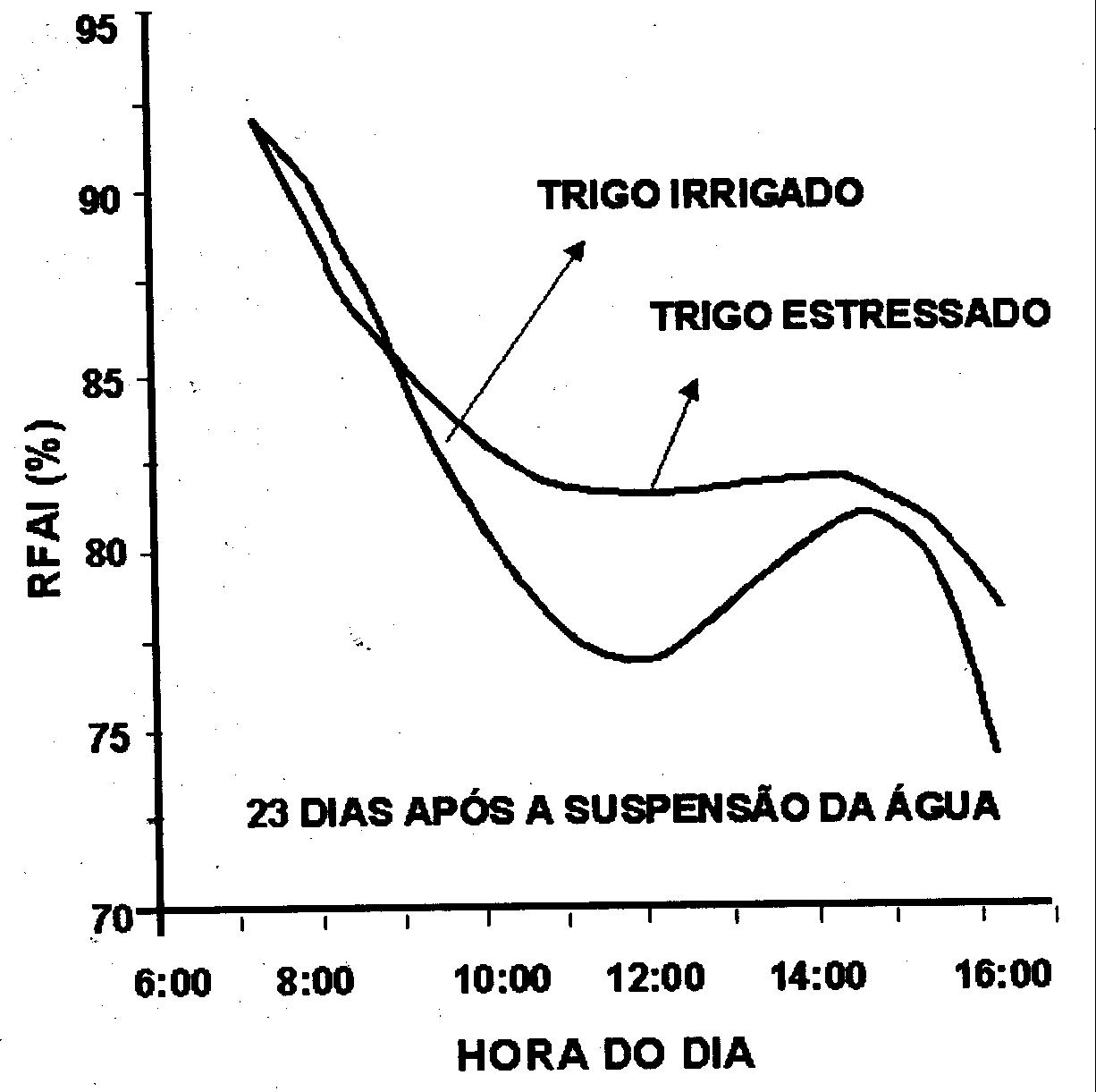 Curvas de radiação fotossinteticamente ativa interceptada (RFAI) pelo dossel de uma cultura de trigo irrigado e com déficit de água, medidas das 7 às 16 horas
Curva de energia interceptada (RFAI) e absorvida (RFAAb) pelo dossel de uma cultura de trigo com estresse de água, com medições entre as 7 e 16 horas
Reflectância de trigo na região espectral do vermelho (600 a 700 nm), 
em função do ângulo zenital (hora do dia)
B) Déficit hídrico
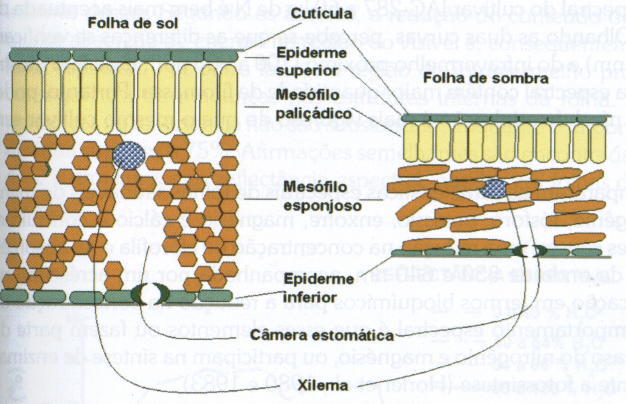 Desenho de corte transversal de folha de Sol folha de Sol e sombras
C) Tipo e espessura das folhas
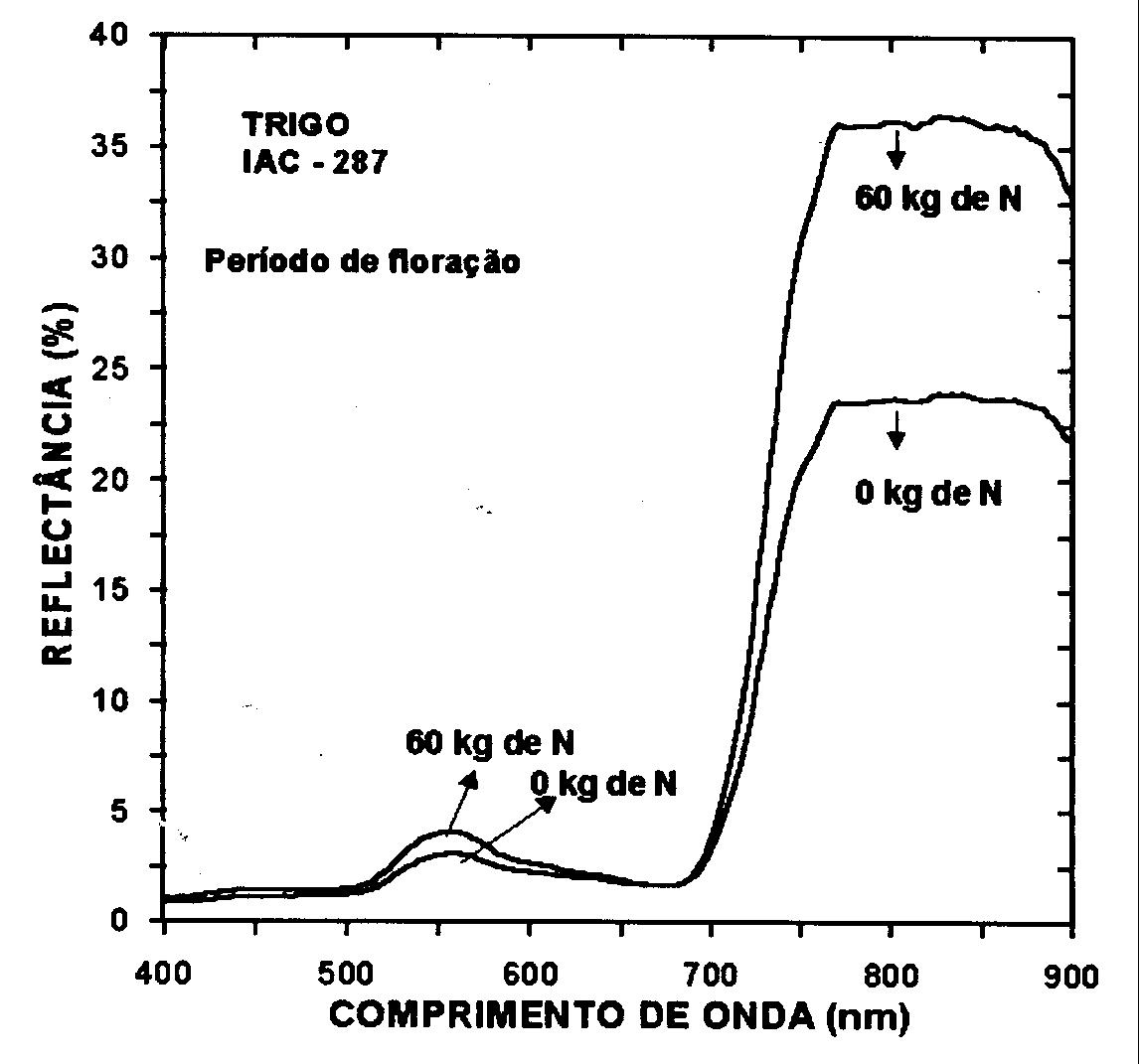 Curvas de reflectância do cultivar IAC-287 com dois níveis de
 adubação nitrtogenada
D) Nutrientes
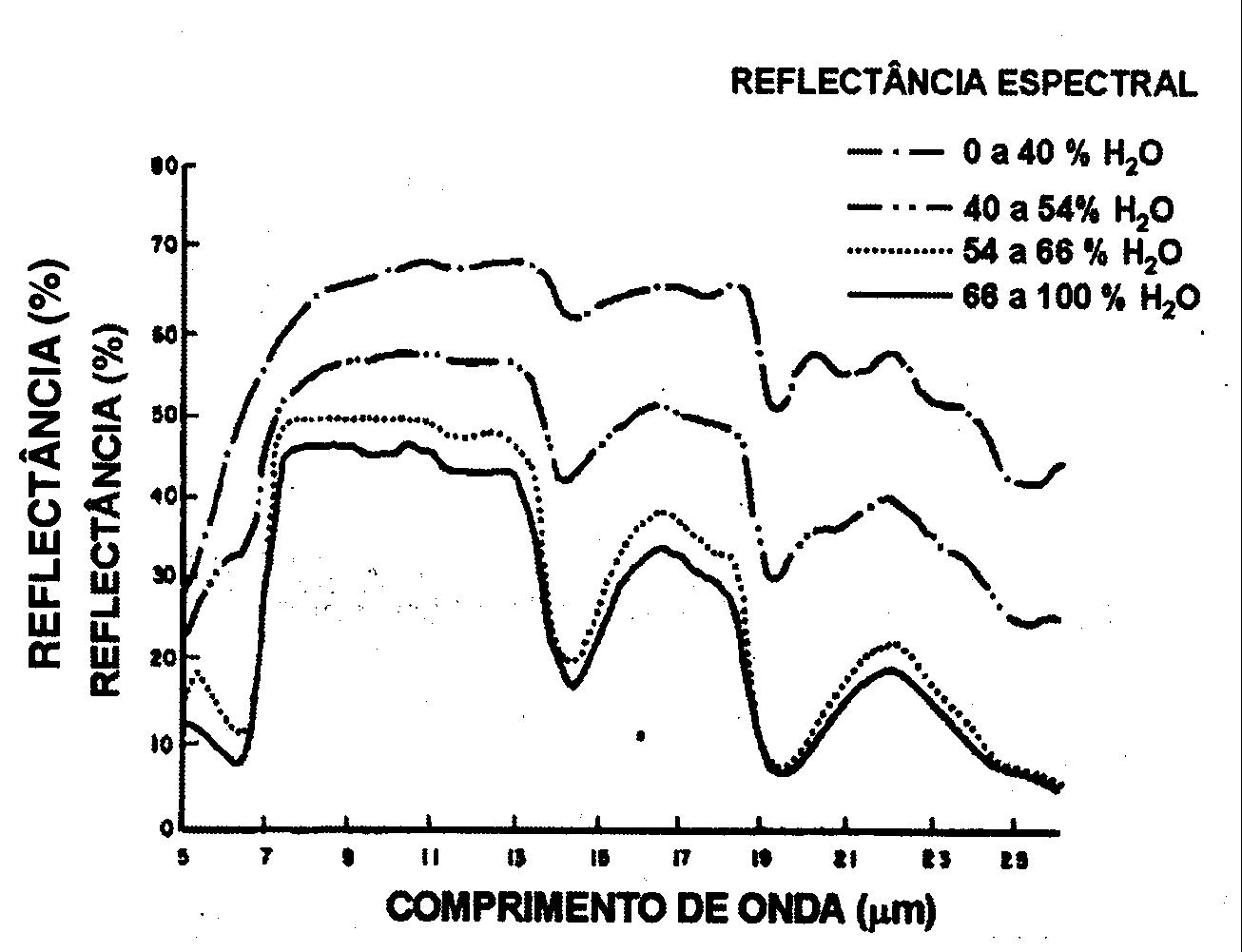 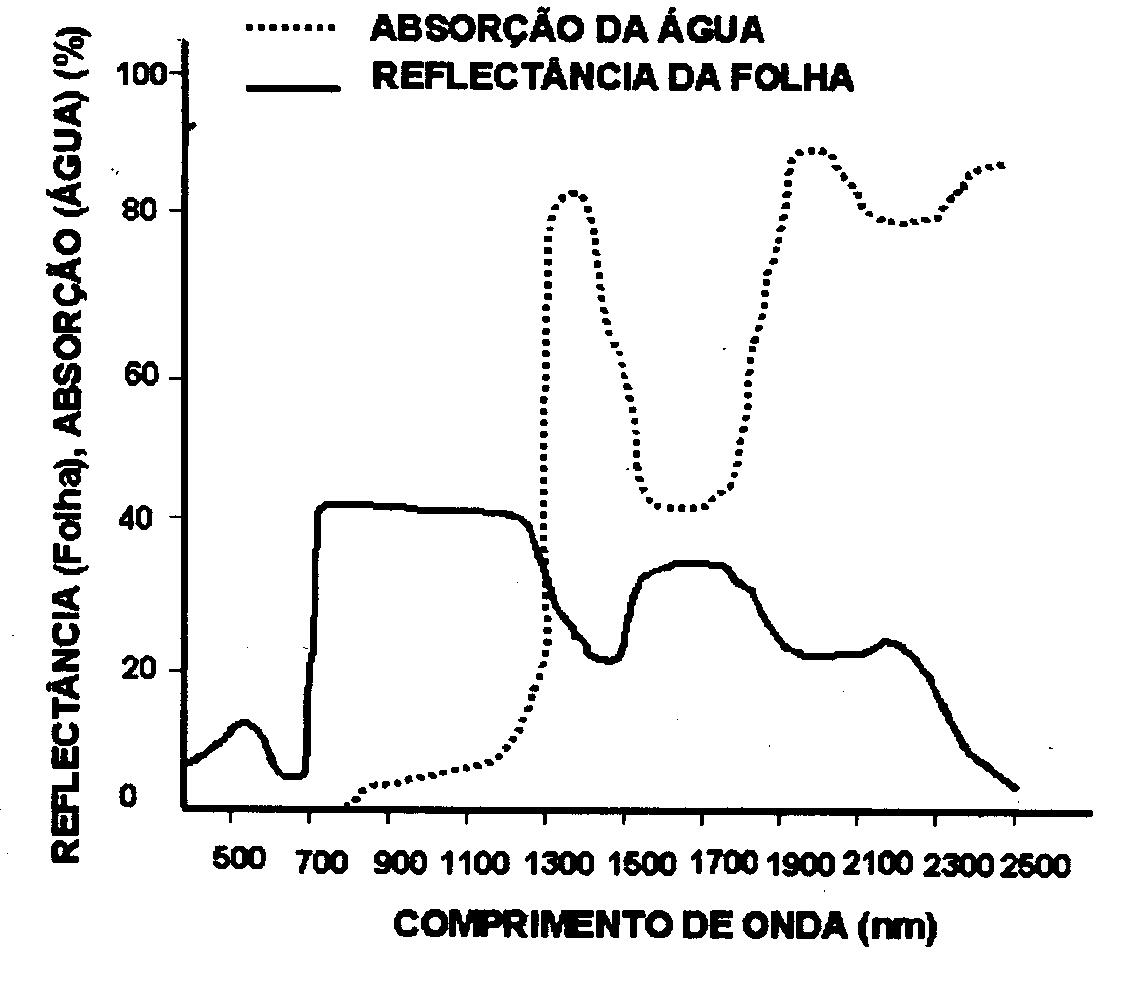 Curvas de reflectância espectral, obtidas em folhas de milho com diferentes 
conteúdos de água
Relação inversa entre a reflectância de uma folha e a absorção pela água
E) Conteúdo de água na folha
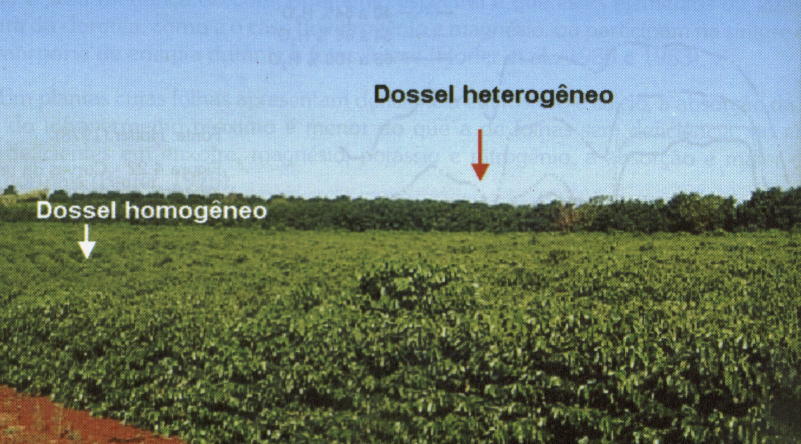 Uma comunidade homogênea (cultura do café) e 
uma heterogênea (mata natural)
INTERAÇÃO DA RADIAÇÃO SOLAR COM O
 DOSSEL DA VEGETAÇÃO
Albedo de algumas superfícies
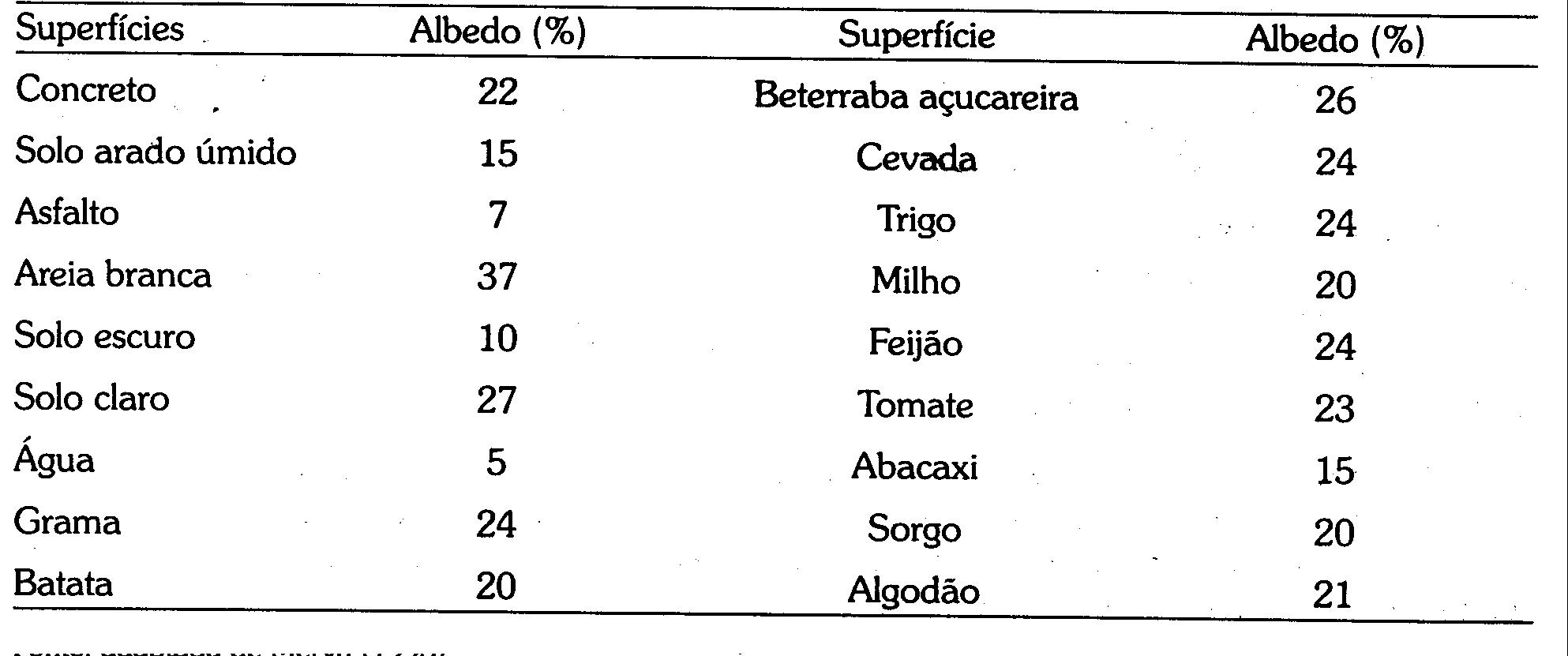 UNIVERSIDADE FEDERAL DO ESPÍRITO SANTO
CENTRO DE CIÊNCIAS AGRÁRIAS E ENGENHARIAS
PROGRAMA DE PÓS-GRADUAÇÃO EM CIÊNCIAS FLORESTAIS
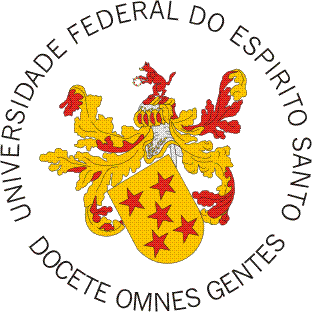 Agradeço pela Interpretação da Aula
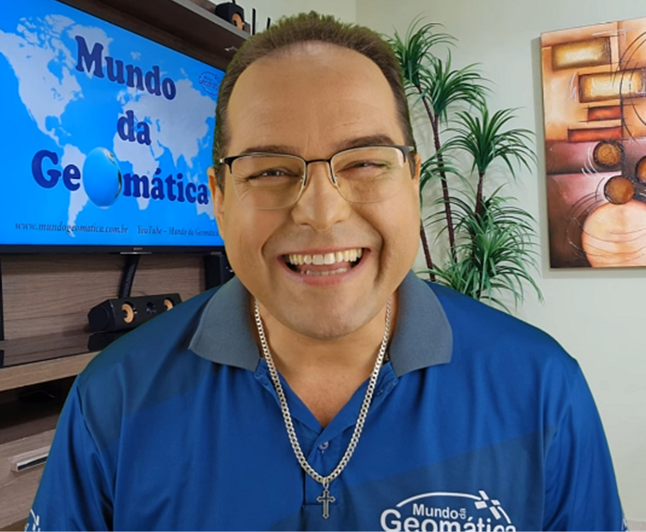 Professor Dr. Alexandre Rosa dos Santos
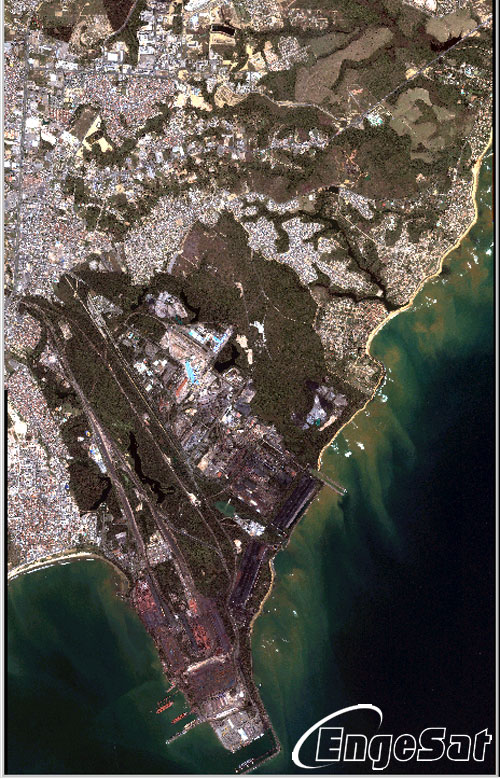 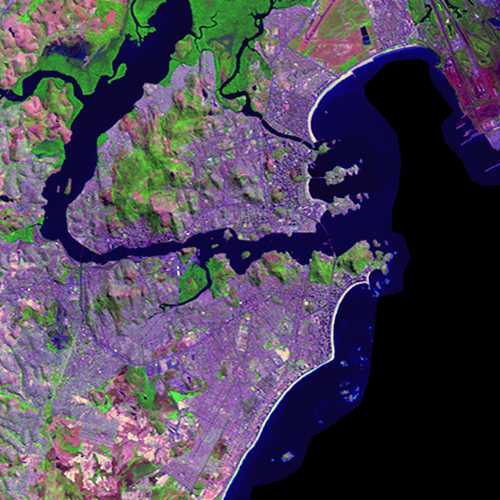 FIM
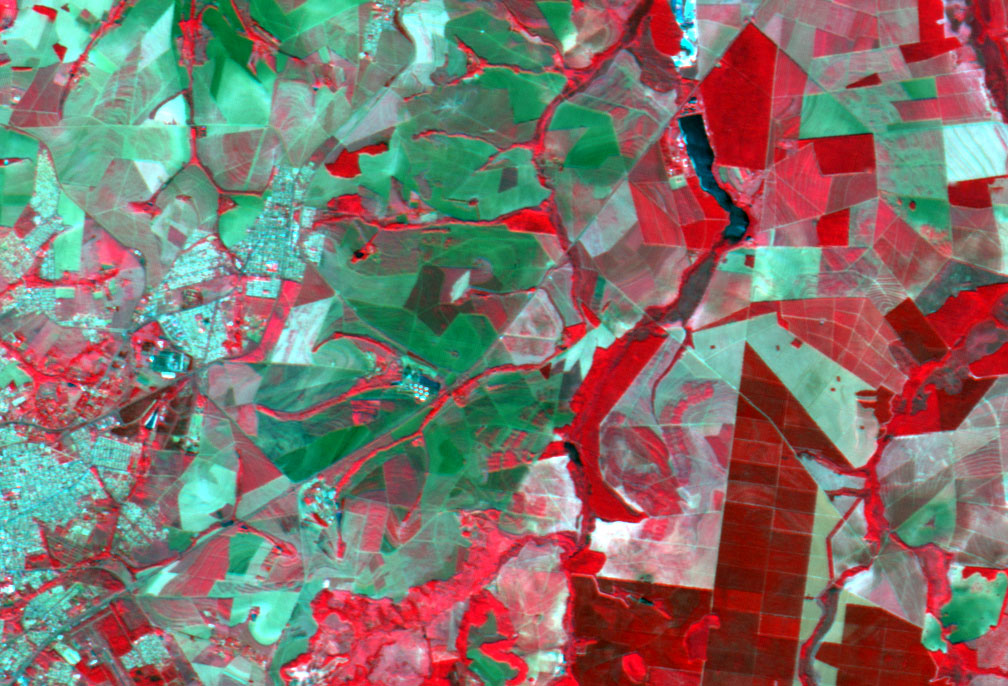 FIM